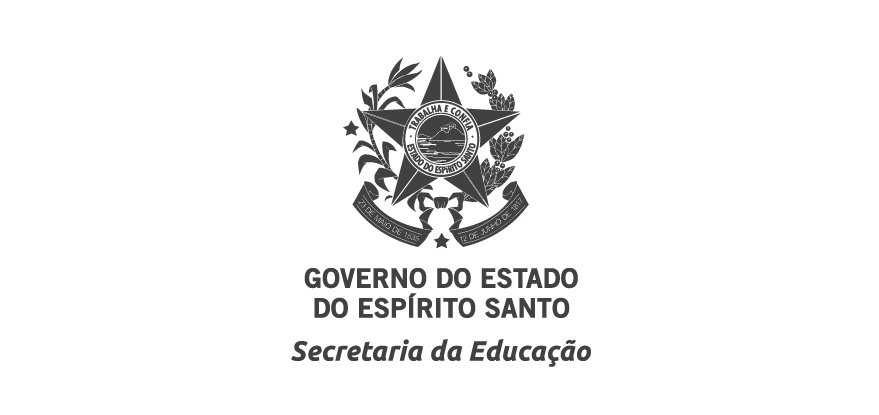 Atividades de Apoio à Aprendizagem
Ensino Fundamental – Anos Iniciais – Língua Portuguesa
2º ano
3º dia
3º DIA
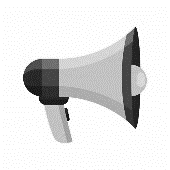 ADULTO, CONVERSE SOBRE SONHOS, SONHOS QUE SONHAMOS DURANTE O SONO E               	SONHOS QUE "SONHAMOS ACORDADOS". DEIXE QUE AS CRIANÇAS FALEM SOBRE SEUS SONHOS.
1. LEIA, FECHE OS OLHOS E IMAGINE...
SONHEI COM A MINHA IMAGINAÇÃO.
QUANDO ACORDEI, VI QUE ERA SÓ UM PÉ DE UMBU. MAS NÃO ERA UM PÉ DE UMBU QUALQUER.
ERA O MEU PÉ DE UMBU DO QUINTAL DA MINHA INFÂNCIA.
CHEGUEI MAIS PERTO E DESCOBRI QUE NÃO ERA UM PÉ DE UMBU. ERA UM PÉ DE IMAGINAÇÃO!
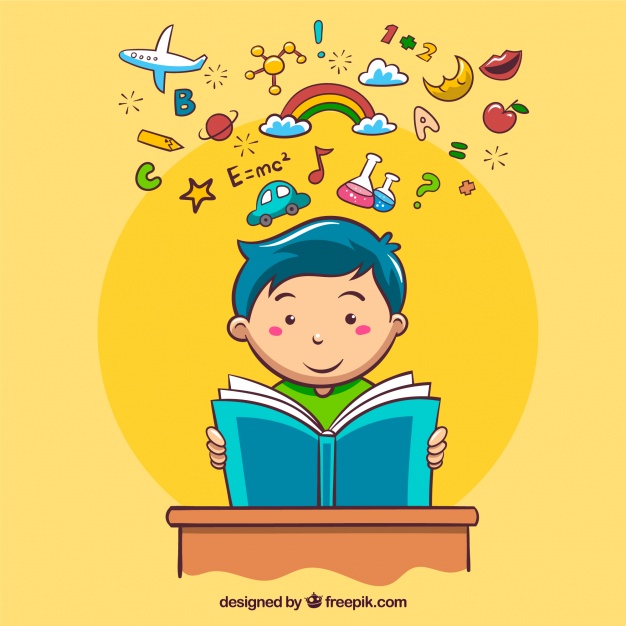 2. OBSERVE O FRAGMENTO DE TEXTO ACIMA. COPIE-O EM SEU CADERNO E PINTE TODOS OS SINAIS DE PONTUAÇÃO QUE VOCÊ ENCONTRAR.
3. LEIA O QUADRO E RESPONDA EM SEU CADERNO.
QUAIS SÃO OS SINAIS DE PONTUAÇÃO?
QUANTAS FRASES?
LEIA! PENSE! RESPONDA!
DE CARAMURI? NÃO!
MAS NÃO ERA SÓ GRANDE.
ERA GIGANTE!
ERAM PÉS SUPER, SUPERGIGANTES!
ERA UM PÉ DE IMAGINAÇÃO!
4. AGORA PRODUZA, EM SEU CADERNO, 3 FRASES USANDO OS SINAIS DE PONTUAÇÃO QUE VOCÊ ENCONTROU NA ATIVIDADE 3: